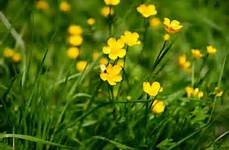 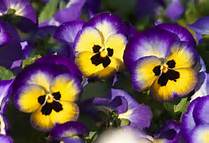 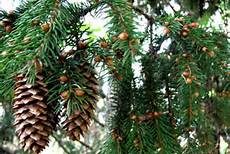 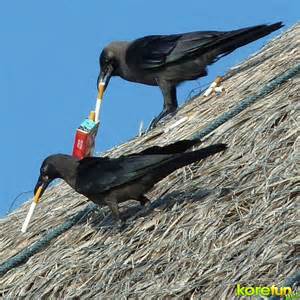 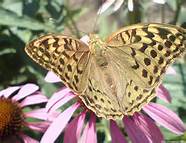 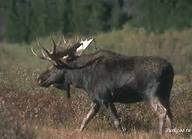 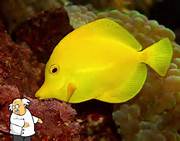 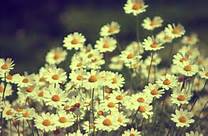 Общие признаки
Живые организмы рождаются, дышат, питаются, растут, размножаются.
Способ питания растений
Зелёные растения сами производят пищу из воды и углекислого газа с помощью зелёных листьев на свету.
Способы питания животных
Животные создать для себя пищу не могут. Они питаются растениями и другими животными, или только животными.
Пресмыкающиеся
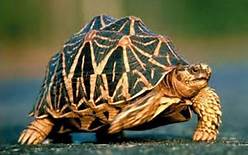 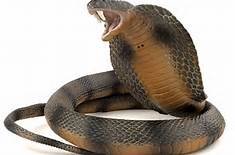 Земноводные
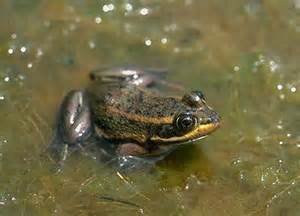 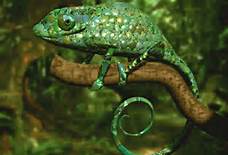 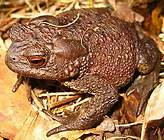 Животные
насекомые
рыбы
звери
птицы
пресмыкающиеся
земноводные
Тема урока:
«Разнообразие животных»
Признаки животных разных групп
Насекомые – три пары ног.
Рыбы – живут в воде, тело покрыто чешуёй.
Птицы – тело покрыто перьями.
Звери – тело покрыто шерстью.
Пресмыкающиеся – тело покрыто сухими чешуйками или панцирем.
Земноводные – живут и на суше, и в воде. Тело покрыто голой кожей.
На дне, где тихо и темно,
Лежит усатое бревно.  
                                        (сом)
Под полом таится,
Кошки боится.  
                                  (мышь)
У воды живёт плутовка
И скрывается так ловко,
Что беднягам мухам, мошкам
Не уйти от этой крошки.
                   (лягушка)
Я вовсе без ног,
Но двигаюсь ловко
По земле и в воде – 
Помогает сноровка. 
                                     (змея)
Хвост с узорами,
Сапоги со шпорами.
                                     (петух)
Домашнее задание: 
с. 5-8, отвечать на вопросы.